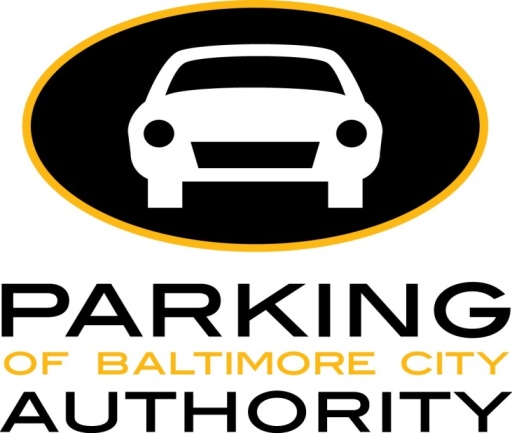 Board of Directors Meeting
April 9, 2024
Via Videoconference
4:00 pm – 5:00 pm
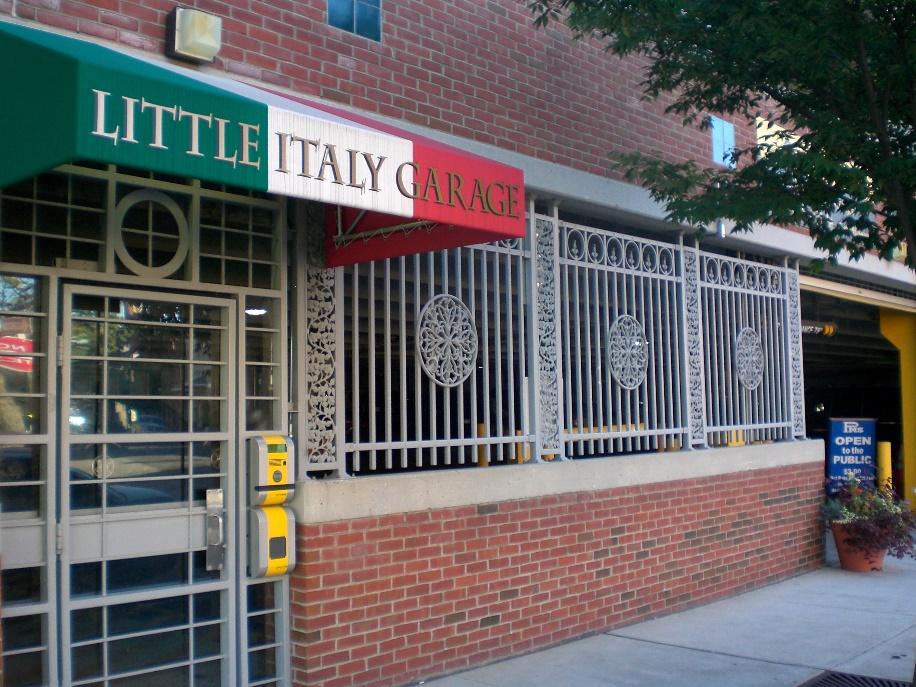 PABC Board of Directors Meeting AgendaApril 9, 2024
Board Approvals
Board Meeting Minutes of March 12, 2024
Off-Street Parking (David Morgan)
Review of Metrics
Projects and Updates
New Business
Lot Cleaning and Snow Removal Vendor Recommendation
Franklin Street Garage Lease Extension Recommendation
Capital Projects (Na’Jah Jackson)
Projects and Updates
New Business - None
On-Street Parking
Residential Permit Parking / Permits (Shamir Cole-Butler)
Review of Metrics
Financials
Projects and Updates
New Business - None
Parking Meters (Norman Chase)
Review of Metrics
Financials
Projects and Updates
New Business - None
Residential Reserved Disabled Parking (Michelle Thompson)
Review of Metrics
Projects and Updates
New Business - None
Valet Regulations (Andre Poole)
Review of Metrics
Financials
Projects and Updates
New Business - None
Parking Planning (Fran Burnszynski)
Review of Metrics
Projects and Updates
New Business
Harbor East & Harbor Point Demand Based Parking Meter Rate Recommendations
Electric Vehicle Charging (Tim von Stetten)
Review of Metrics
Projects and Updates
New Business - None
Administration (Pete Little)
Review of Metrics
Financials
Projects and Updates
New Business
401(k) Plan Changes